Molarity or Concentration
Water as a Polar Solvent
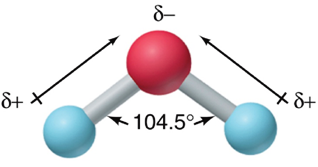 Water is a polar molecule
since it has uneven electron distribution 
and a bent molecular shape.
Due to its polar nature, water interacts strongly with its solutes and often plays an active role in aqueous reactions.
Cl− ion surrounded by H2O
Polar H2O molecule
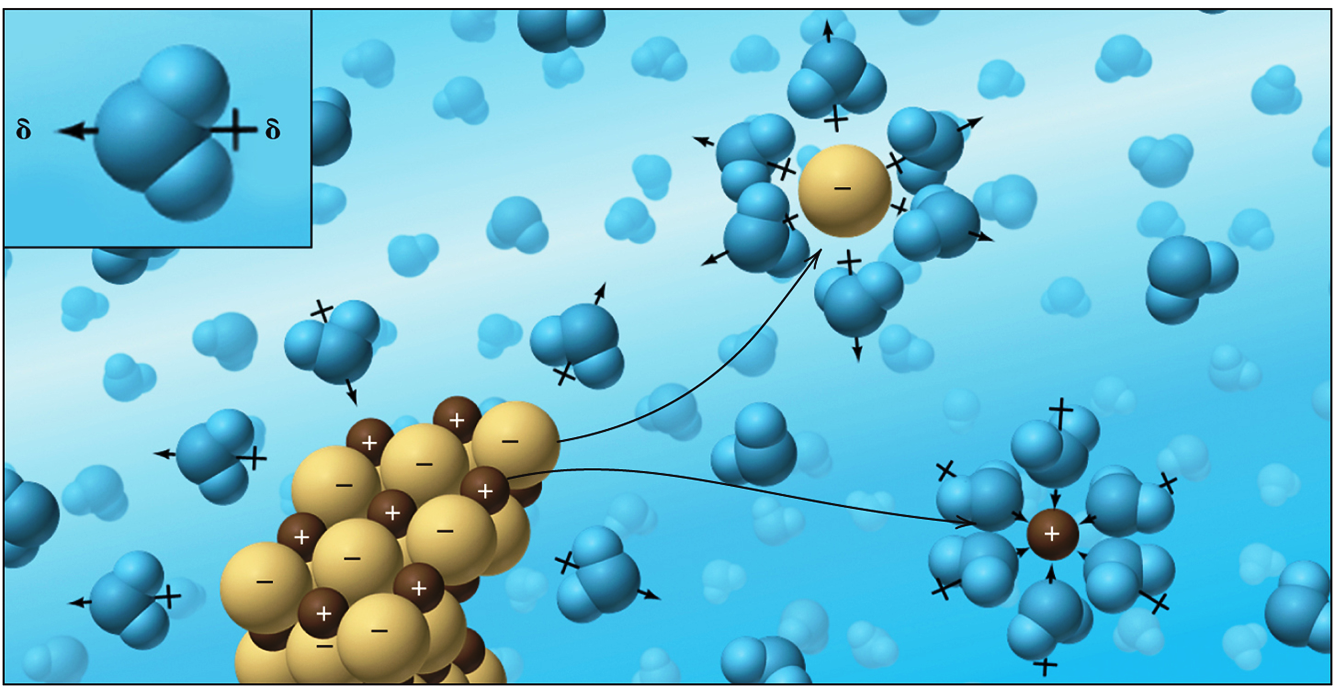 NaCl crystal
Na+ ion surrounded by H2O
mol
moles of solute
M  =
Molarity  =
L
liters of solution
Molarity or Concentration
The concentration of a solution is given by the quantity of solute present in a given quantity of solution.
Molarity (M) is often used to express concentration. It is the number of moles of solute dissolved per liter of solution.
Sample Problem 4.5
What amount (mol) of each ion is in 35 mL of 0.84 M zinc chloride?
SOLUTION
Sample Problem 4.6
“Isotonic saline” is a 0.15 M aqueous solution of NaCl. How many liters of 6.0 M stock solution would you need to prepare 0.80 L of isotonic saline?
SOLUTION
Total and Net Ionic Equations
Total and Net Ionic Equations
2AgNO3(aq)  +  Na2CrO4(aq)   →   Ag2CrO4(s) + 2NaNO3(aq)
The total ionic equation shows all soluble ionic substances dissociated into ions.
2Ag+(aq) + 2NO3–(aq) + 2Na+(aq) + CrO42–(aq)   →   Ag2CrO4(s) + 2Na+(aq) + 2NO3–(aq)
Spectator ions are not involved in the actual chemical change. Spectator ions appear unchanged on both sides of the total ionic equation.
2Ag+(aq) + 2NO3–(aq) + 2Na+(aq) + CrO42–(aq)   →  Ag2CrO4(s) + 2Na+(aq) + 2NO3–(aq)
The net ionic equation eliminates the spectator ions and shows only the actual chemical change.
2Ag+(aq) + CrO42–(aq)    →     Ag2CrO4(s)
Note: Solid, liquid and gas remain in their same form. They can not be broken down into ions. e.g. CaCO3(s), H2O(l), CO2(g), etc.
Precipitation Reaction
Precipitation Reaction
In a precipitation reaction two soluble ionic compounds react to give an insoluble product, called a precipitate.
2AgNO3(aq)  +  Na2CrO4(aq)   →   Ag2CrO4(s) + 2NaNO3(aq)
A precipitation reaction is also known as a metathesis or double displacement reaction.
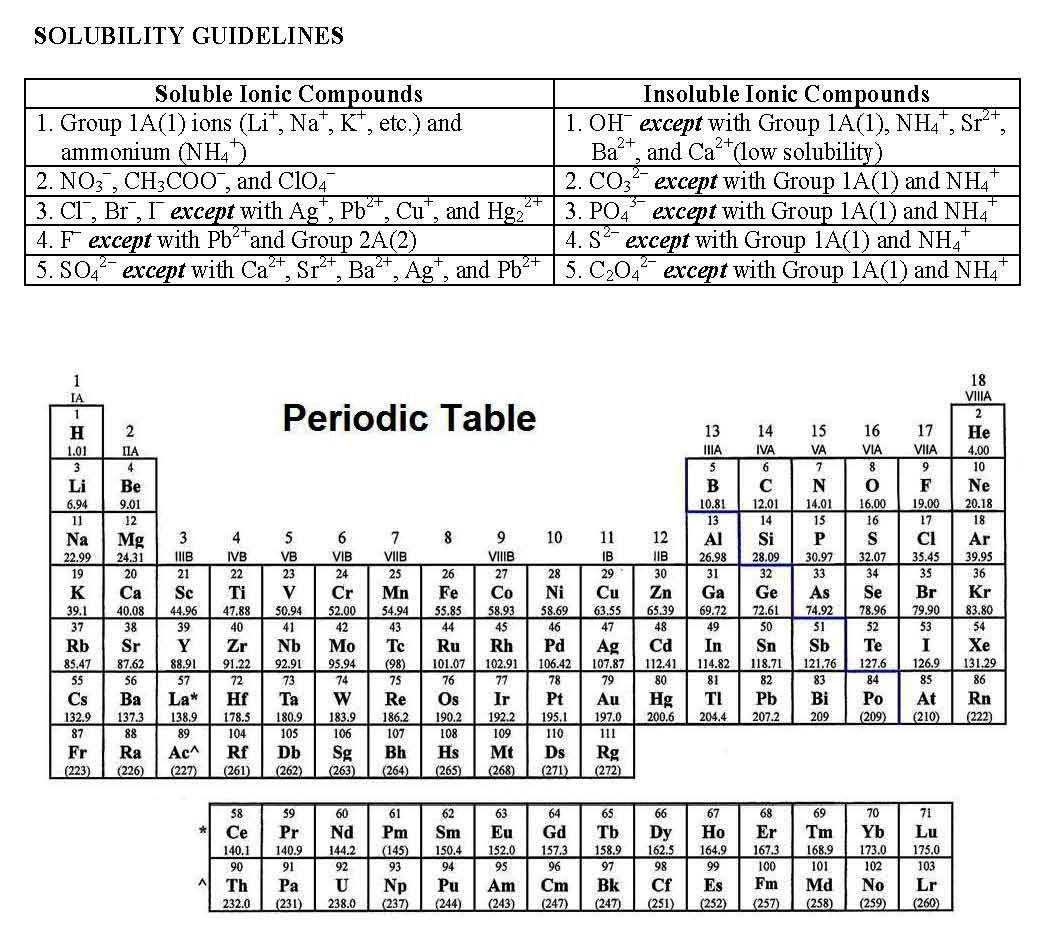 Sample Problem 4.9
The following molecular views show reactant solutions for a precipitation reaction (with H2O molecules omitted for clarity).

a) Which compound is dissolved in beaker A: KCl, Ag2SO4, MgBr2, or Na2SO4?

b) Which compound is dissolved in beaker B: NH4NO3, MgSO4, Ba(NO3)2, or CaF2?
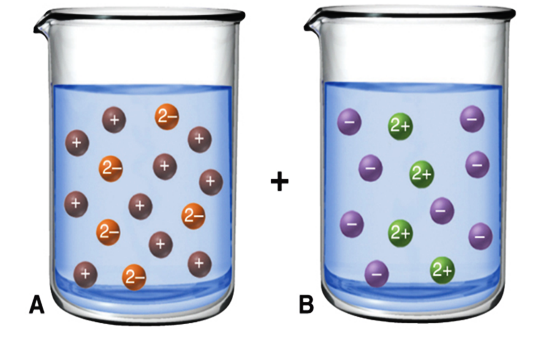 c) Name the precipitate and spectator ions when solutions A and B are mixed, and write balanced molecular, total ionic, and net ionic equations for this process.
SOLUTION
Acid-Base Neutralization
H2O
→
H2O
→
HX           H+(aq) + X−(aq)
MOH           M+(aq) + OH−(aq)
Acid-Base Neutralization
An acid is a substance that produces H+ ions when dissolved in H2O.
A base is a substance that produces OH− ions when dissolved in H2O.
An acid-base reaction is also called a neutralization reaction. A salt and water are produced.
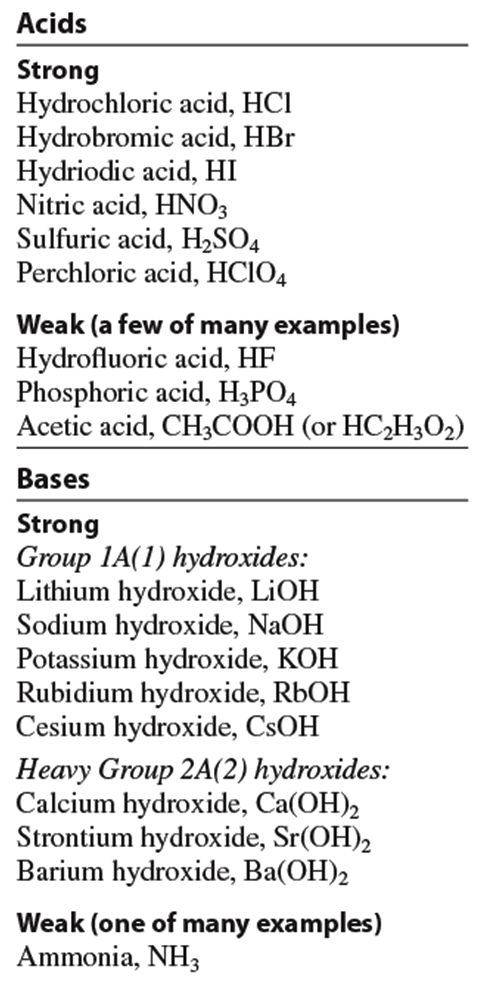 Strong Acid or Strong Base: Dissociates completely into ions
Weak Acid or Weak Base: Does NOT dissociate completely
Acids and Bases as Electrolytes
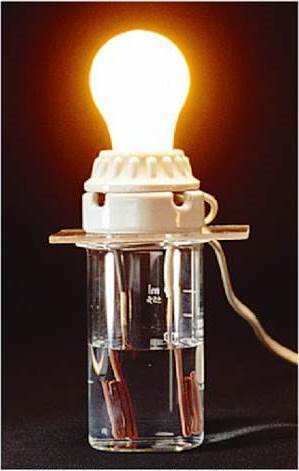 Strong acids and strong bases dissociate completely into ions in aqueous solution. They are strong electrolytes and conduct well in solution.
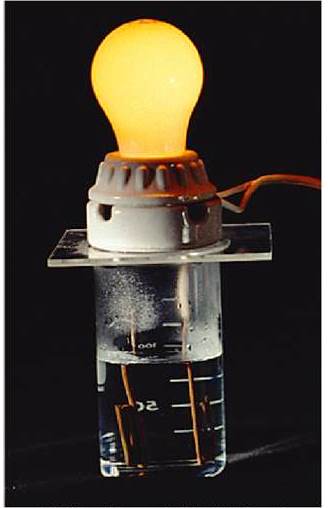 Weak acids and weak bases dissociate very little into ions in aqueous solution. They are weak electrolytes and conduct poorly in solution.
Sample Problem 4.14
Write balanced, total and net ionic equations for the following reactions: 
a) hydriodic acid (aq) + calcium hydroxide (aq) →
b) potassium hydroxide (aq) + propanoic acid (aq) →
SOLUTION
Acid-Base Titrations
In a titration, the concentration of one solution is used to determine the concentration of another.
An acid-base indicator has different colors in acid and base, and is used to monitor the progress of a titration experiment.
At the equivalence point, the mol of H+ from the acid equals the mol of OH− ion produced by the base. i.e. pH of the solution = 7
The end point occurs when there is a slight excess of base and the indicator changes color permanently. i.e. pH is slightly greater than 7
Sample Problem 4.16
A 50.00 mL sample of HCl is titrated with 0.1524 M NaOH. The buret containing NaOH reads 0.55 mL at the beginning and 33.87 mL at the end point. Find the molarity of the HCl solution.
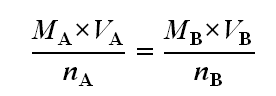 Ans: 0.102 M
CLASS ACTIVITY

Problem 4.37
Barium nitrate solution reacts with aqueous sodium carbonate to form a solid precipitate of barium carbonate and aqueous sodium nitrate. Write down (a) the balanced chemical equation, (b) total ionic equation, and (c) net ionic equation.


Problem 4.44 a)
Potassium carbonate solution reacts with aqueous barium hydroxide to form a solid precipitate of barium carbonate and aqueous potassium hydroxide. Write down (a) the balanced chemical equation, (b) total ionic equation, and (c) net ionic equation.


Problem 4.45 b)
Ammonium sulfate solution reacts with aqueous barium chloride to form a solid precipitate of barium sulfate and aqueous ammonium chloride. Write down (a) the balanced chemical equation, (b) total ionic equation, and (c) net ionic equation.